WindUpper level (850,500,200)
Initial State
6hr forecast
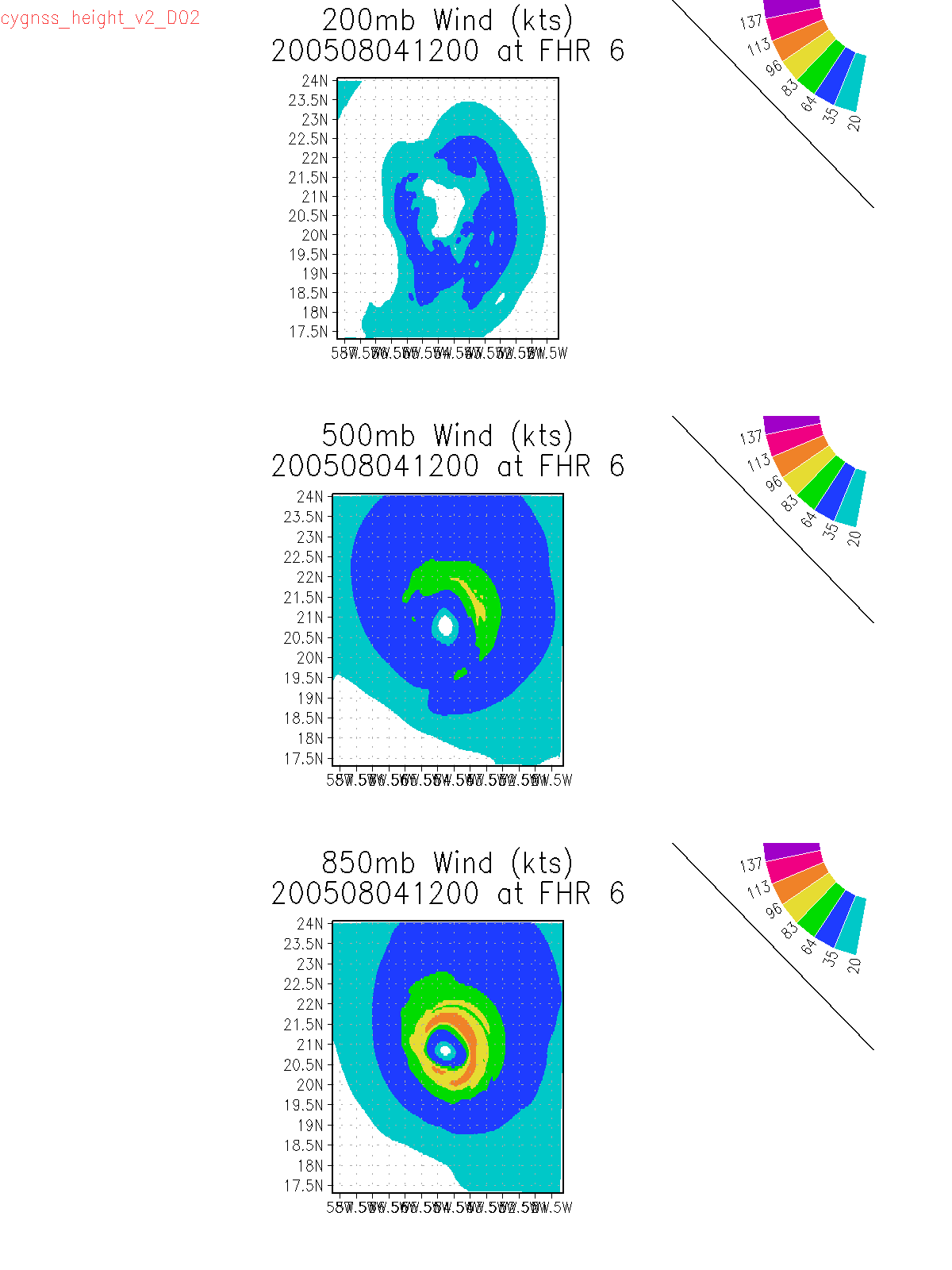 RH Upper level (850,500,200)
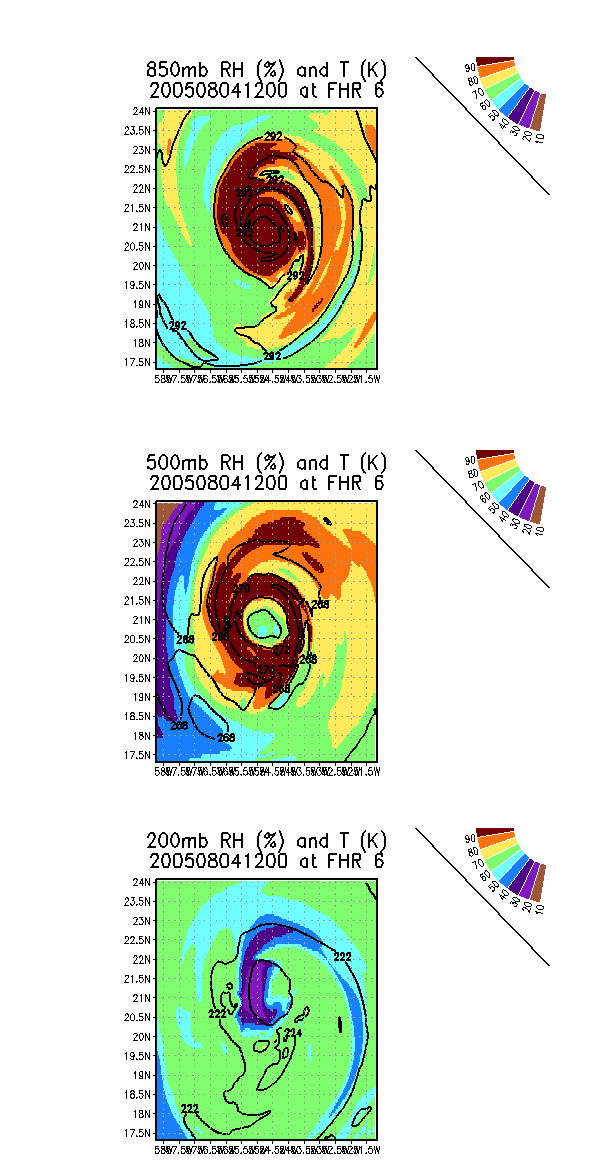